Знакомство с книгой.Презентация для детей старшего дошкольного возраста.
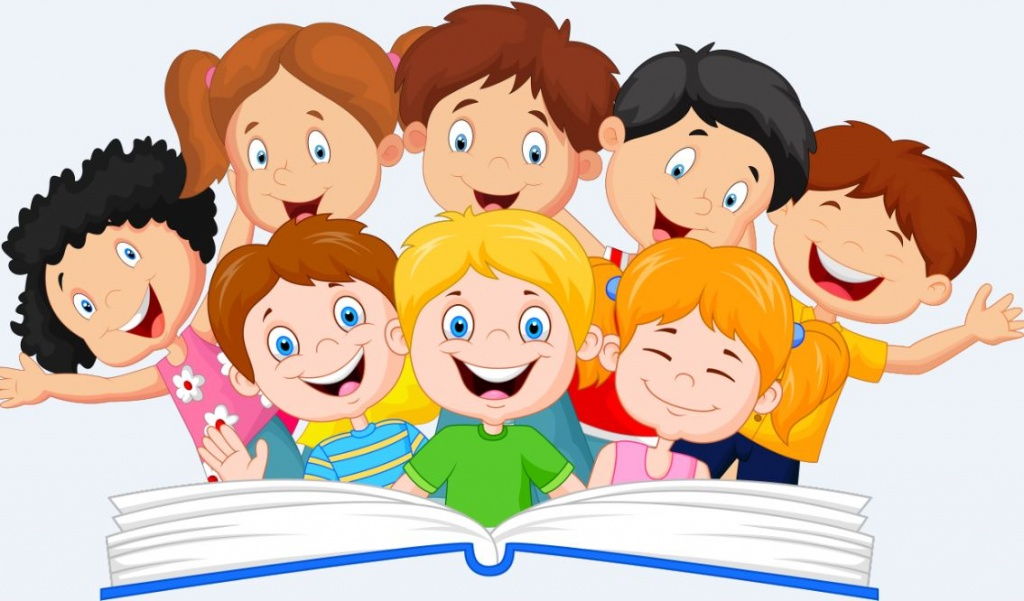 Верный друг.
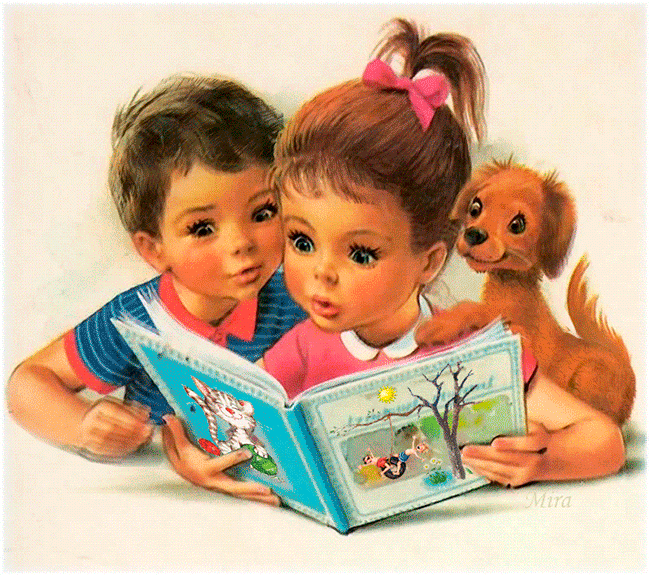 Приходит книга в дом любой. 
Коснись её страниц, 
Заговорит она с тобой 
Про жизнь, зверей и птиц. 
Ну, а когда взгрустнётся вдруг, 
Не огорчайся слишком: 
Как самый лучший, верный друг, 
Развеет скуку книжка.
всякое знакомство с книгой начинается с ее одежды: переплета или обложки. Переплет не только украшает книгу и предохраняет книгу от порчи, но и создает первое впечатление о ней.      Обложка подскажет нам, о чем рассказываетсяв  книге, на ней написано название книги, имя автора, часто обложку украшает иллюстрация. Обычно  обложку делают из прочного картона.
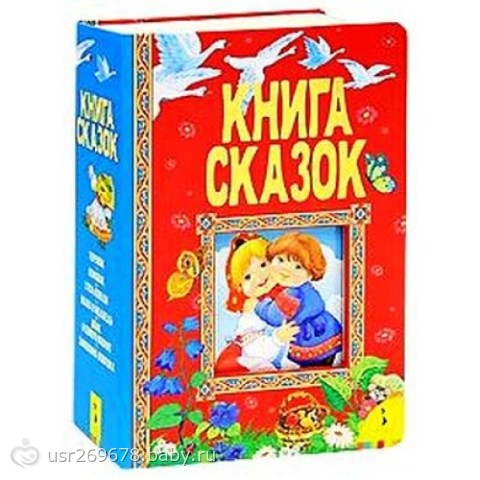 внутри книги есть страницы, чем больше страниц, тем толше книга. У каждой страницы есть номер. Номера помогают нам быстро найти нужную страницу.
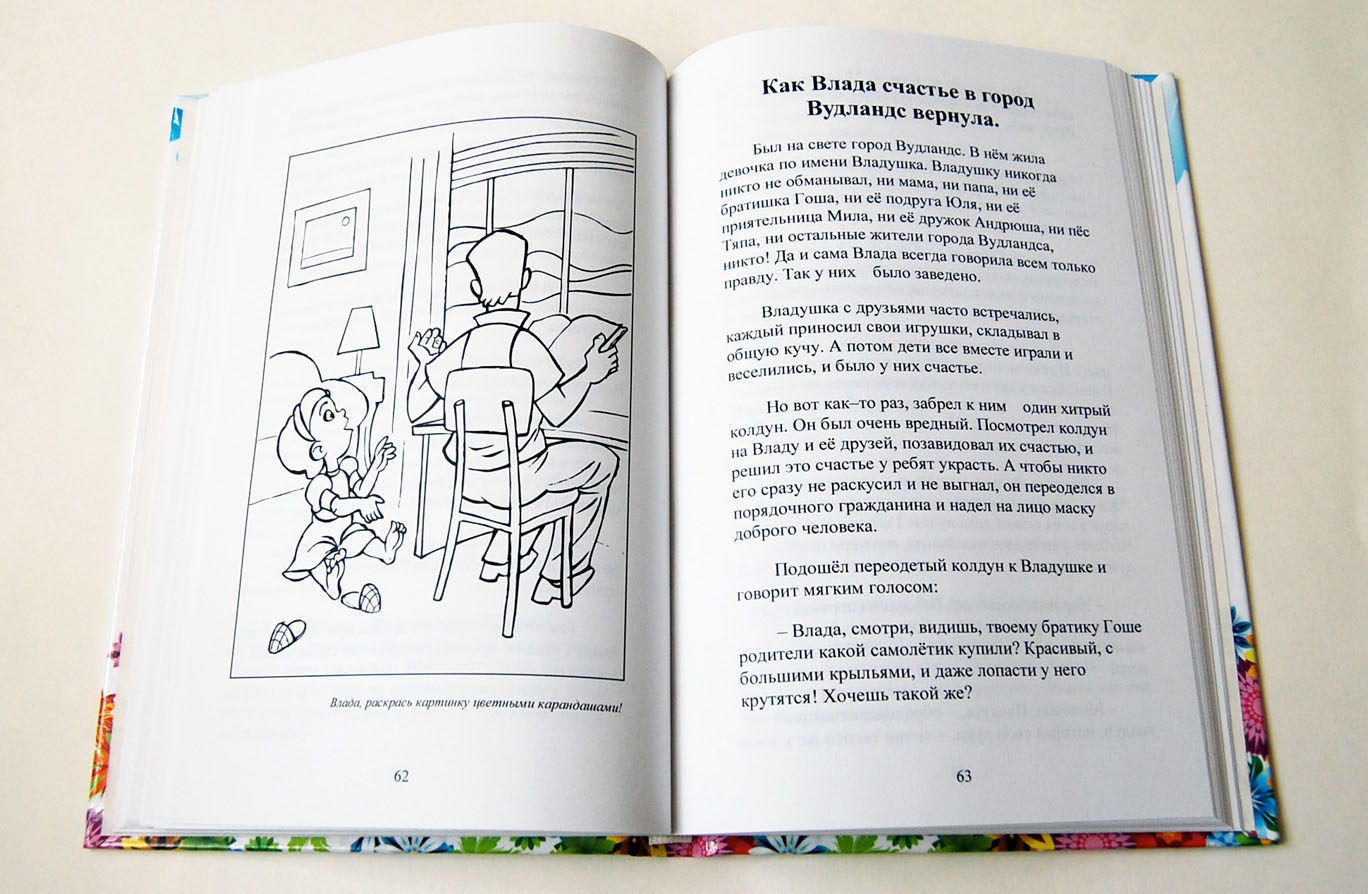 В книгах для детей обычно много иллюстраций, которые делают книгу интересней.
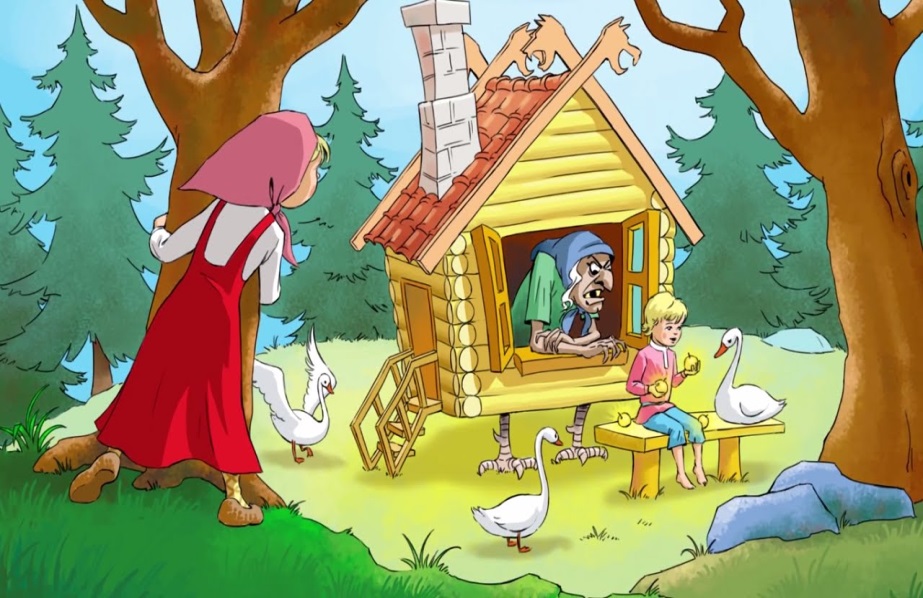 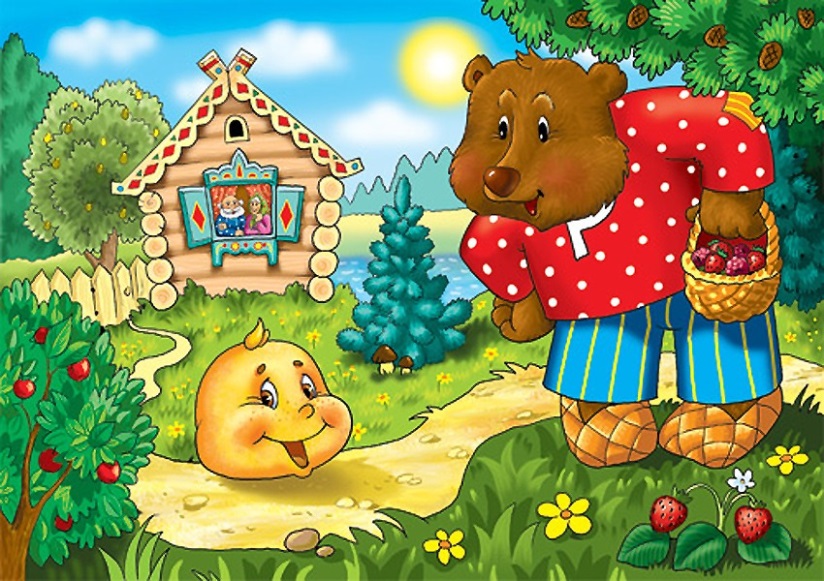 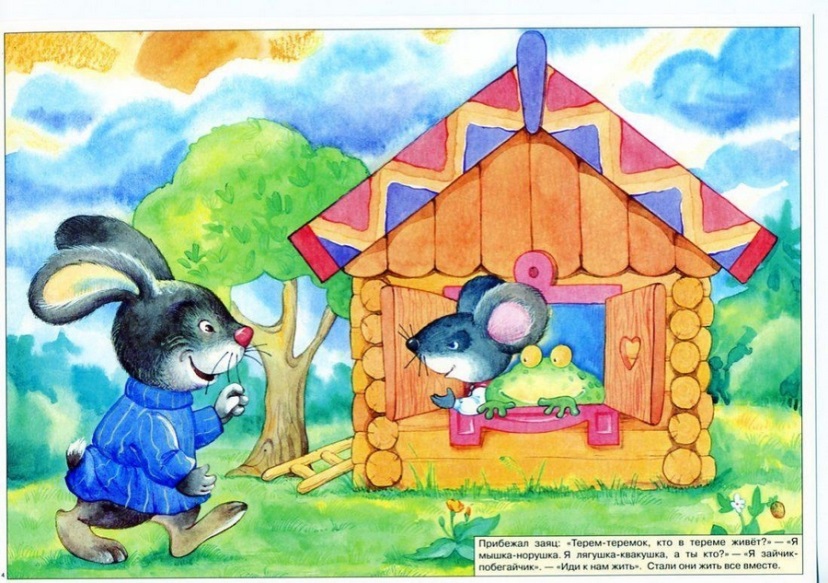 раньше книги выглядели иначе..Они были сделаны:
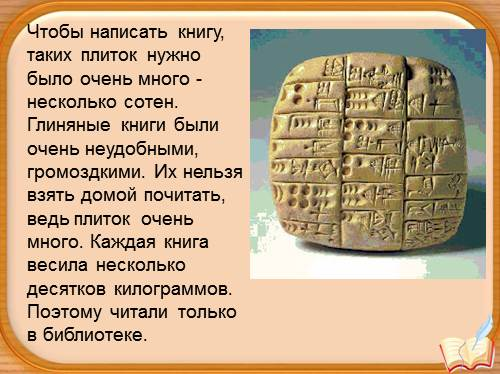 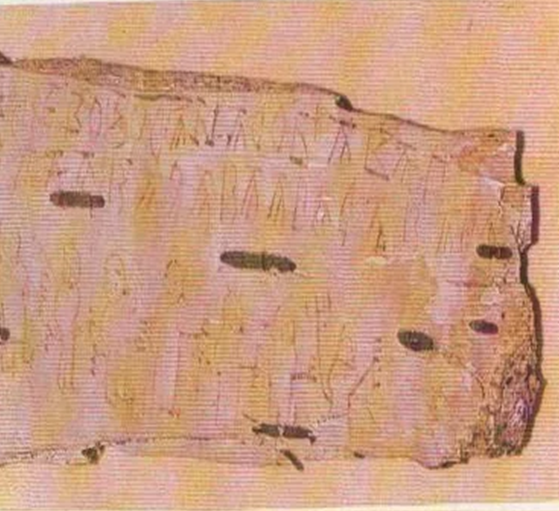 Из бересты
камня
Деревянных дощечек
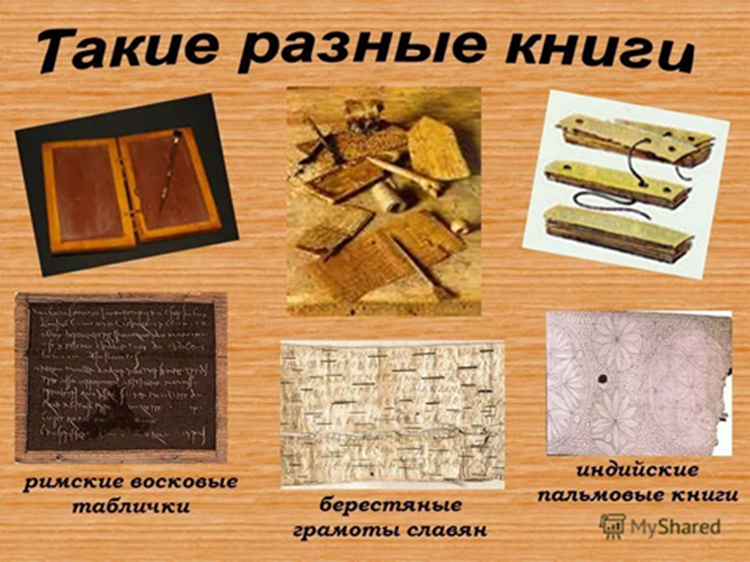 С изобретением бумаги, книги стали больше похожи на современные, Но они по-прежнему очень дорогие и доступны не всем людям.
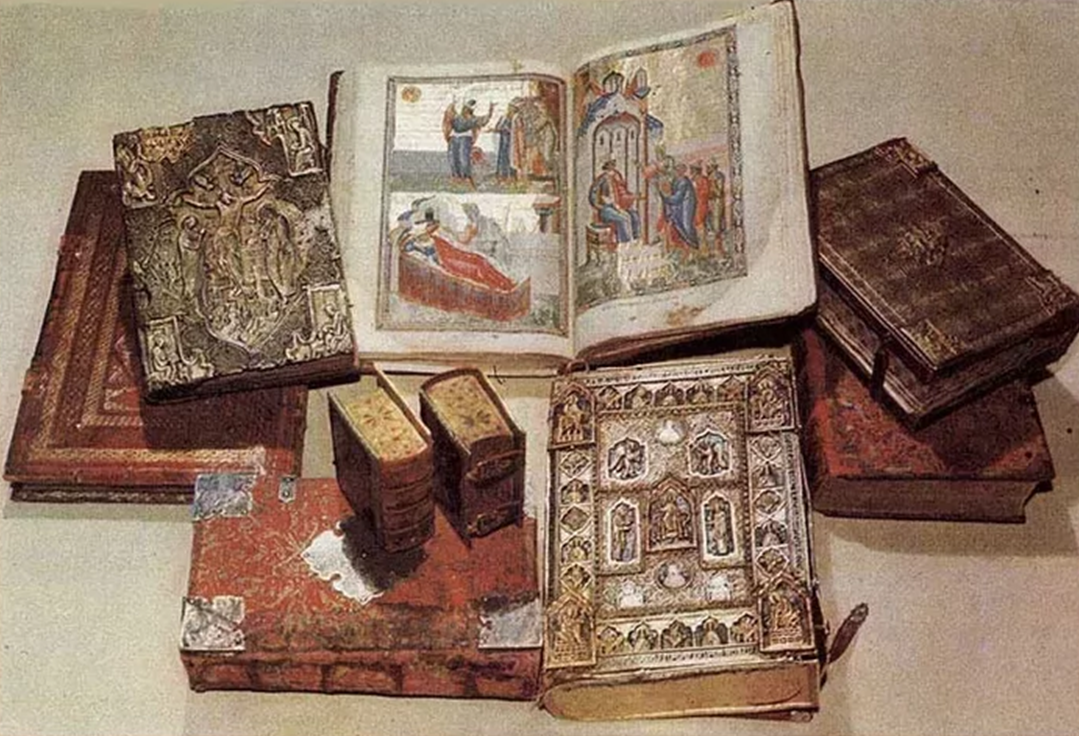 Современная книга доступна каждому, ее любят взрослые и дети.
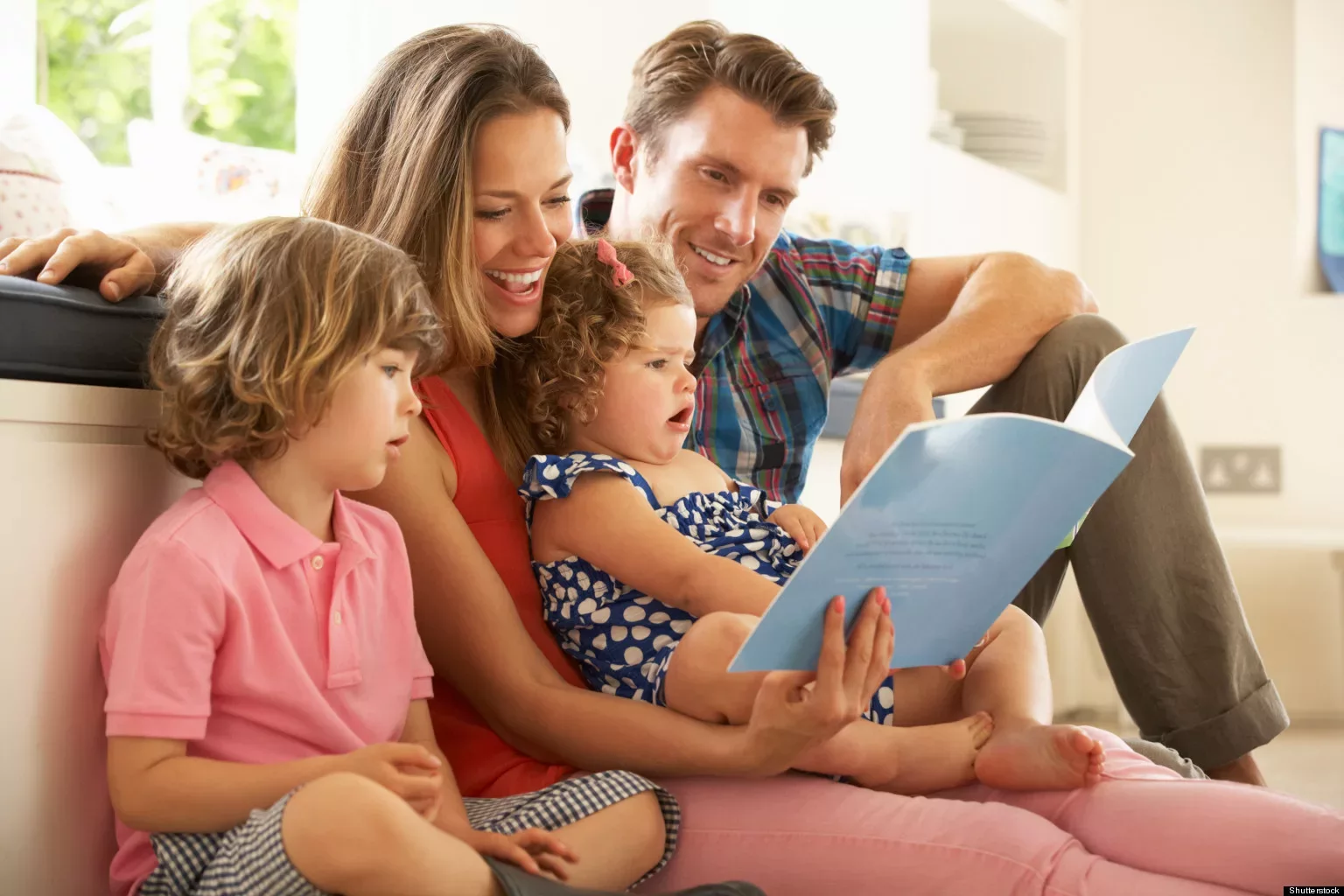 Книги бывают разными:энциклопедия, справочник, словарь, сказки, рассказы, учебники
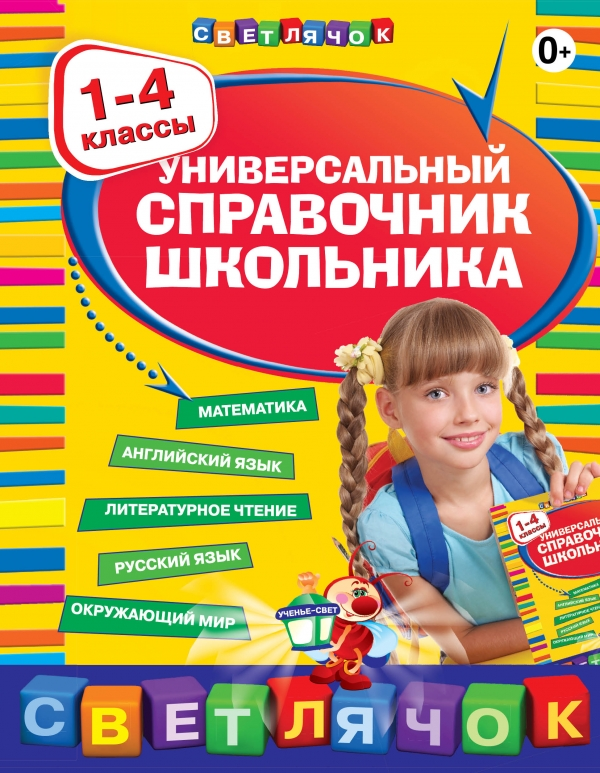 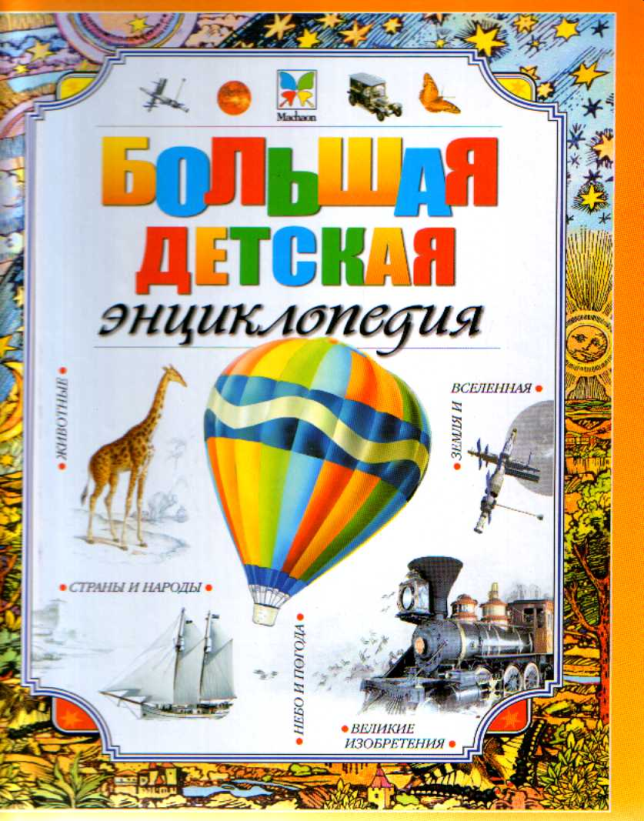 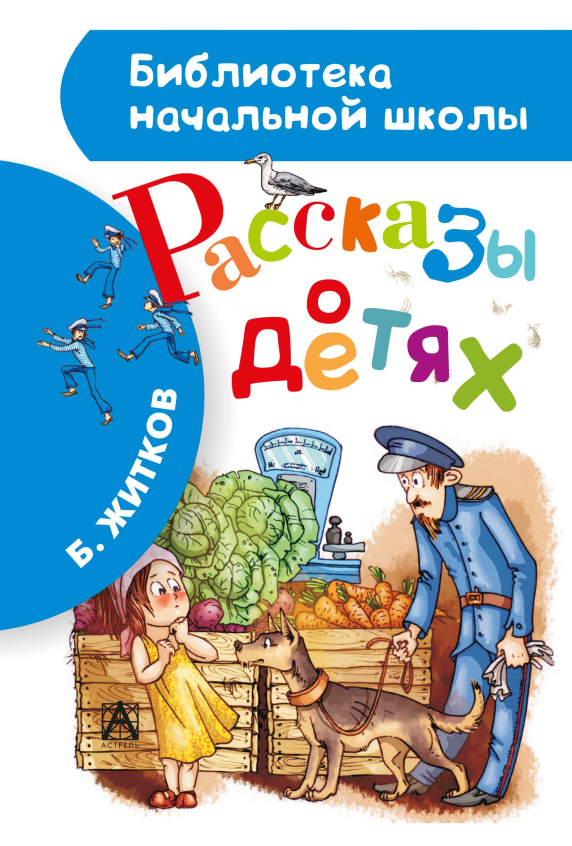 Книги любят все. для тех, кто имеет плохое зрение, не может видеть картинки и буквы, придумали специальные книги. Рисунки и буквы в них объемные, читают их ощупывая изображение руками.
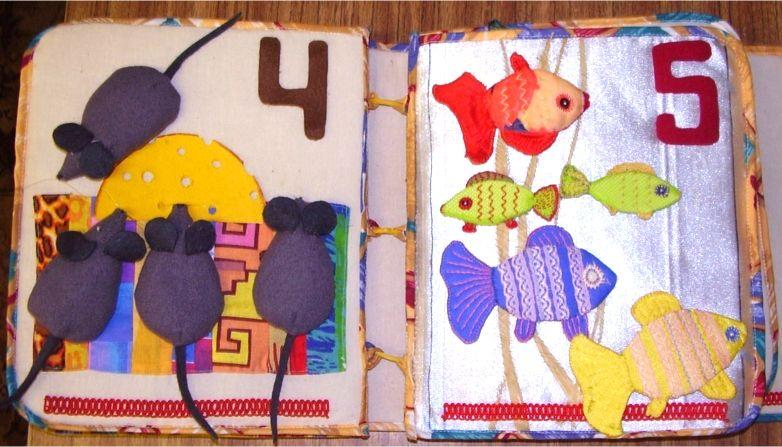 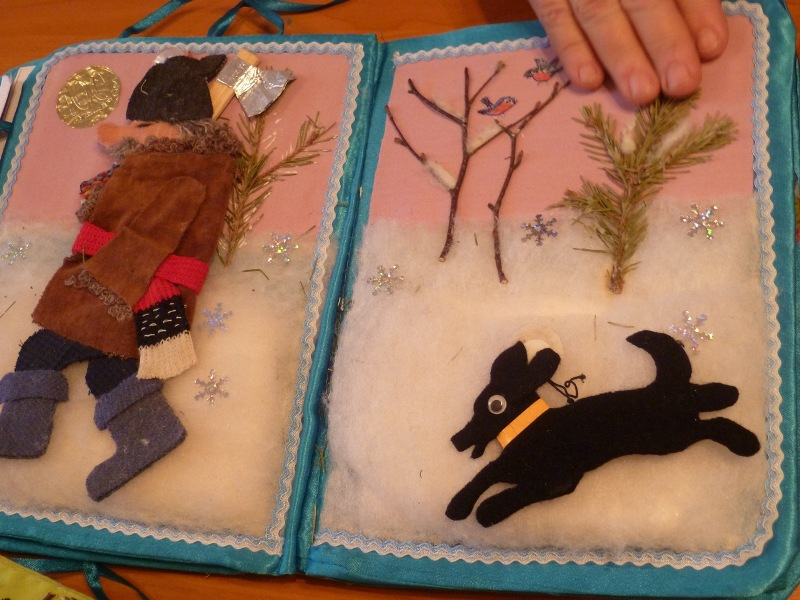 Книги продаются в специальном магазине, Он называется книжным. Там книги расположены по видам: сказки, рассказы, энциклопедии.
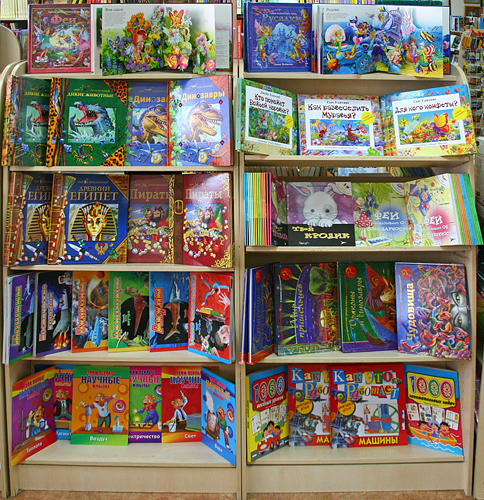 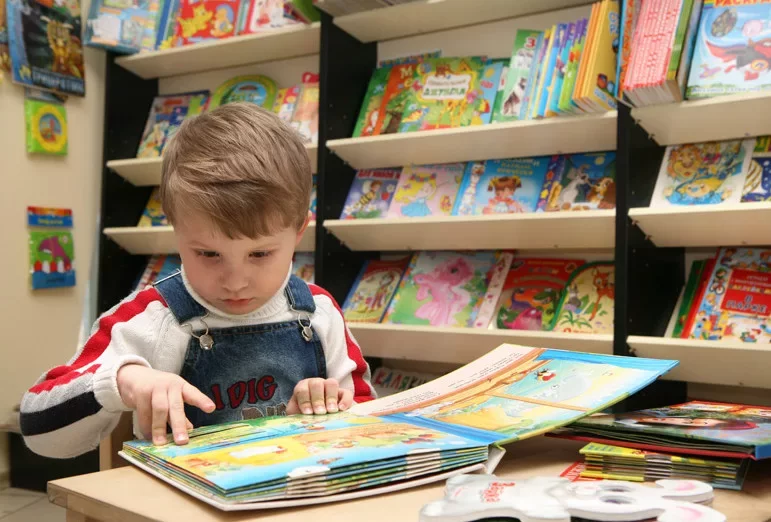 Если вы хотите прочитать книгу, совсем необязательно ее покупать. Можно обратиться в библиотеку. Там хранятся разные книги. Каждый может придти в библиотеку и взять книгу для чтения.
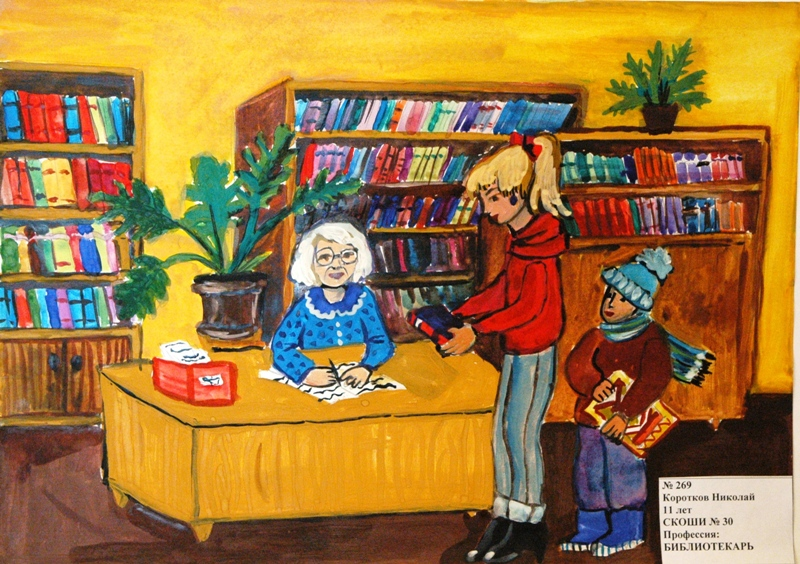 В библиотеке много полок, все они заставлены книгами. Работник библиотеки-библиотекарь, знает о книгах почти все, Он может посоветовать вам книгу для чтения, подсказать, где она лежит в библиотеке.
Книгу можно забрать домой, прочитать и обязательно вернуть в библиотеку.
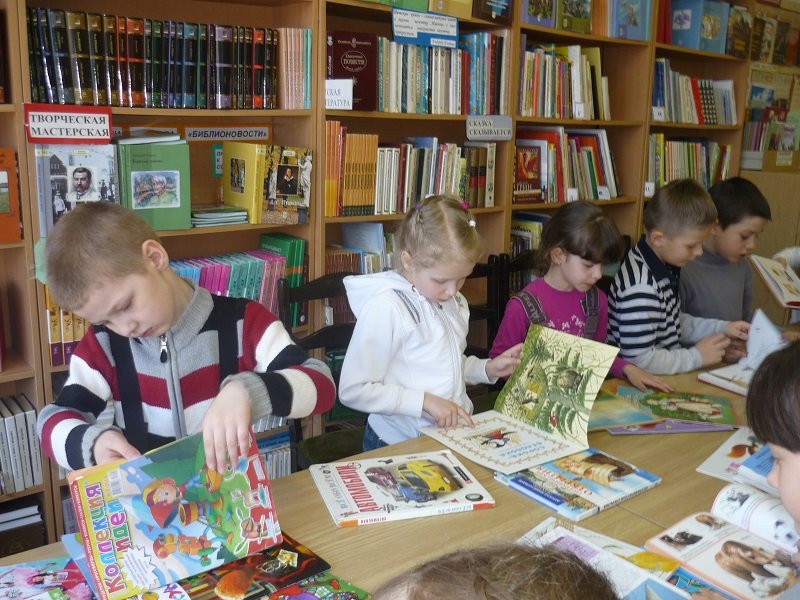 Правила пользования книгой:
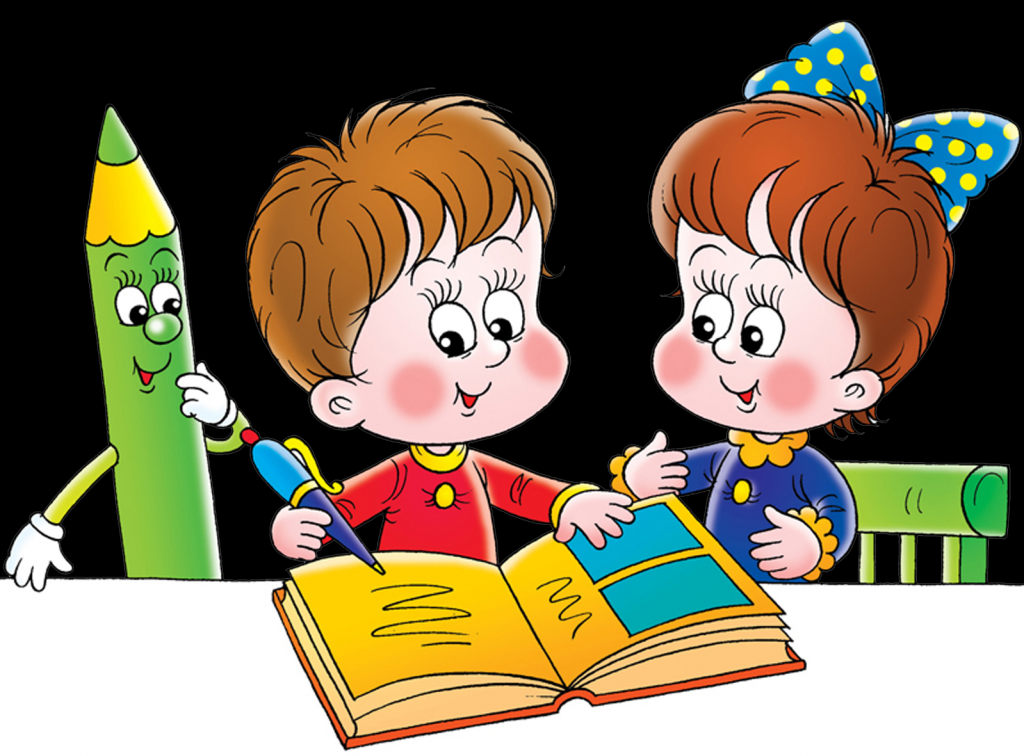 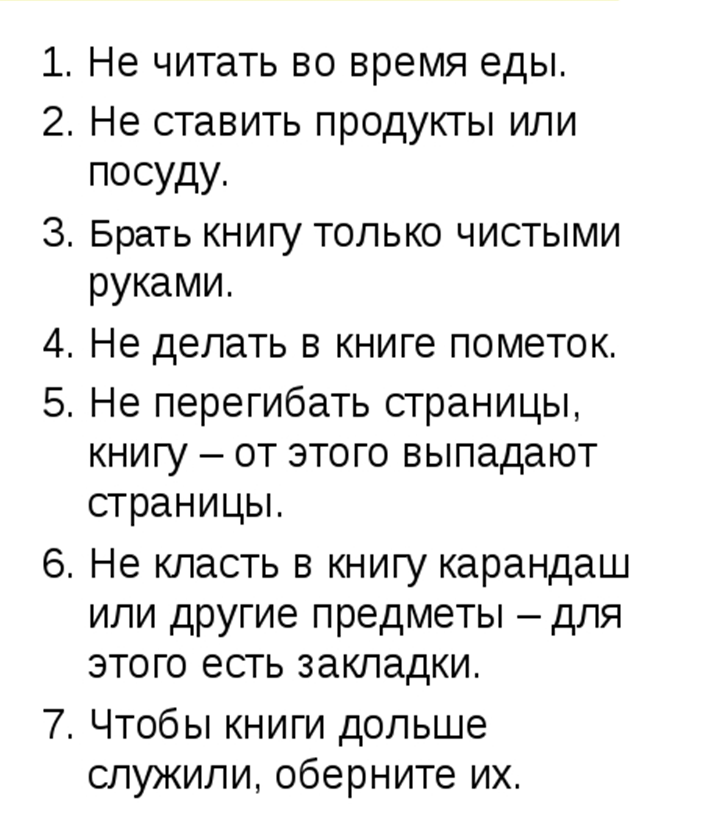 2 апреля – Международный день детской книги. Эта дата была выбрана не случайно - 2 апреля 1805 года родился великий детский писатель Ганс Христиан Андерсен.
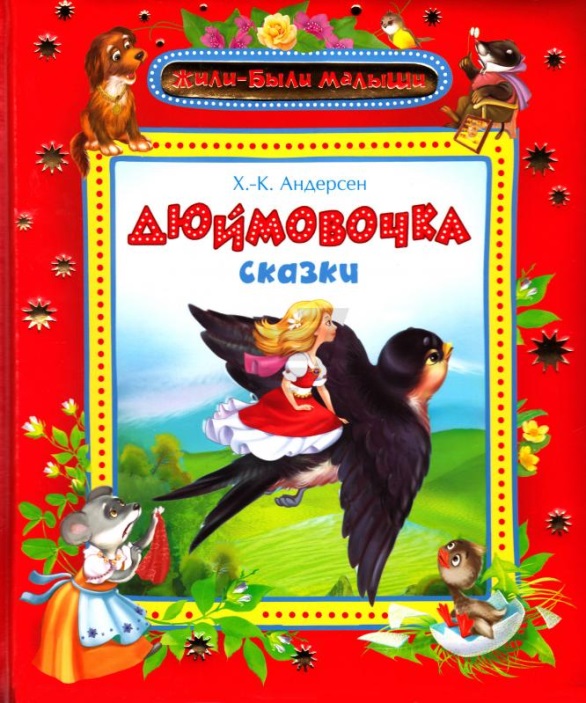 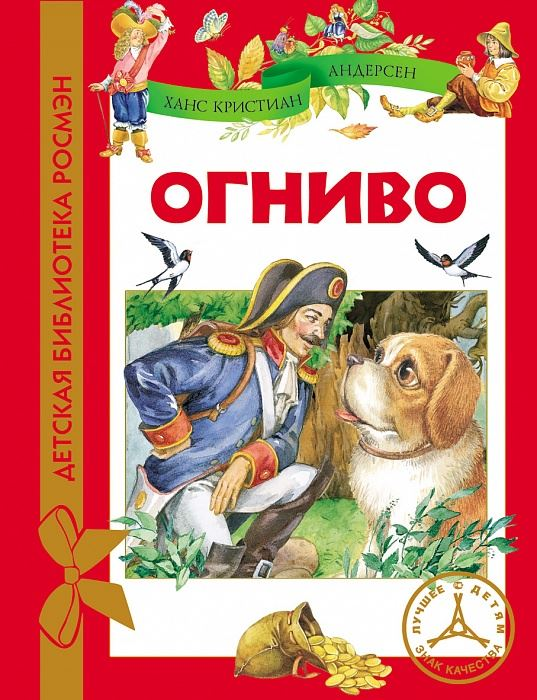 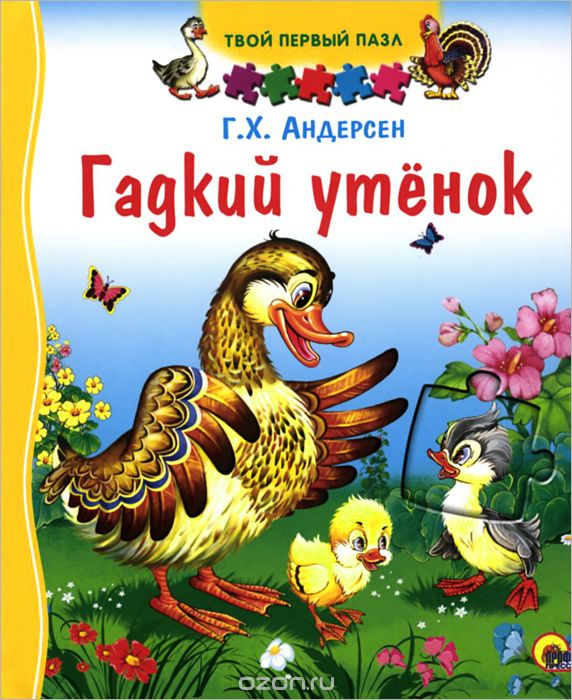 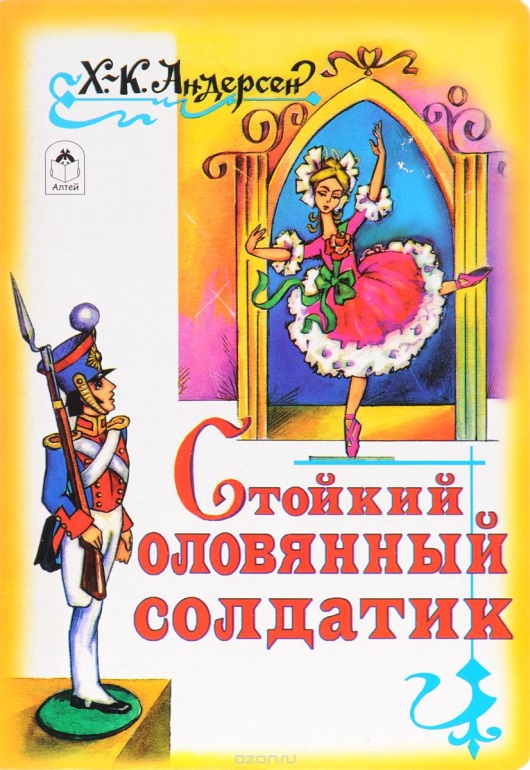 Книга- настоящий подарок
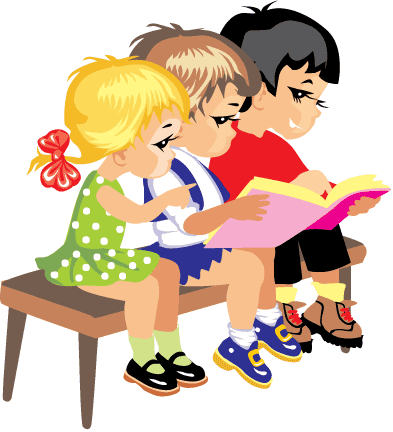 Книга - величайшее из чудес на свете. Подумай только: ты читаешь про страну, в которой никогда не был, и словно сам оказываешься в этой неведомой стране. Раскроешь книгу про рыцарей, которые жили много веков назад, - и вот они перед тобой. Слышны звон мечей, ржание боевых коней, будто ты, став невидимкой, действительно перенёсся в далёкое прошлое… Разве ж это не чудо!
Чтобы самому  подружиться с книгой, нужно уметь читать.
Как хорошо уметь читать! 
Не надо к маме приставать, 
Не надо бабушку трясти: 
«Прочти, пожалуйста! Прочти!!» 
Не надо умолять сестрицу: 
«Ну, почитай еще страницу!» 
Не надо звать, 
                        Не надо ждать, 
                              А можно взять 
                                                И почитать.
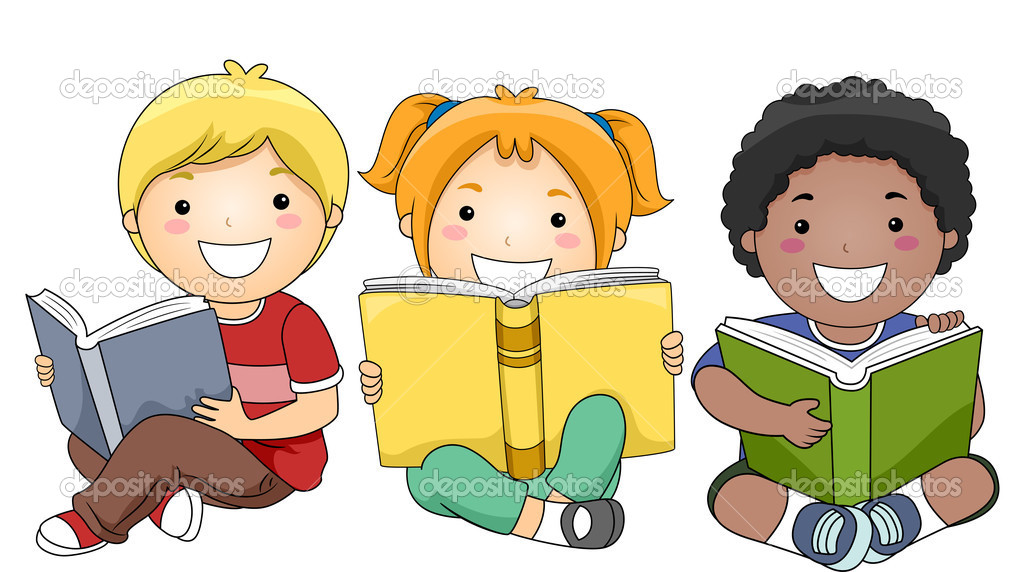 Давайте, Проверим, что вы узнали 1.что такое переплет книги?2.отчего зависит толщина книги?3.зачем на страницах книги номера?3.как называются картинки в книге?4.из чего делали книги в старину?5.какие виды книг вы знаете ?6.где можно купить книгу?7.что такое библиотека?8. какие правила пользования книгой вы запомнили?
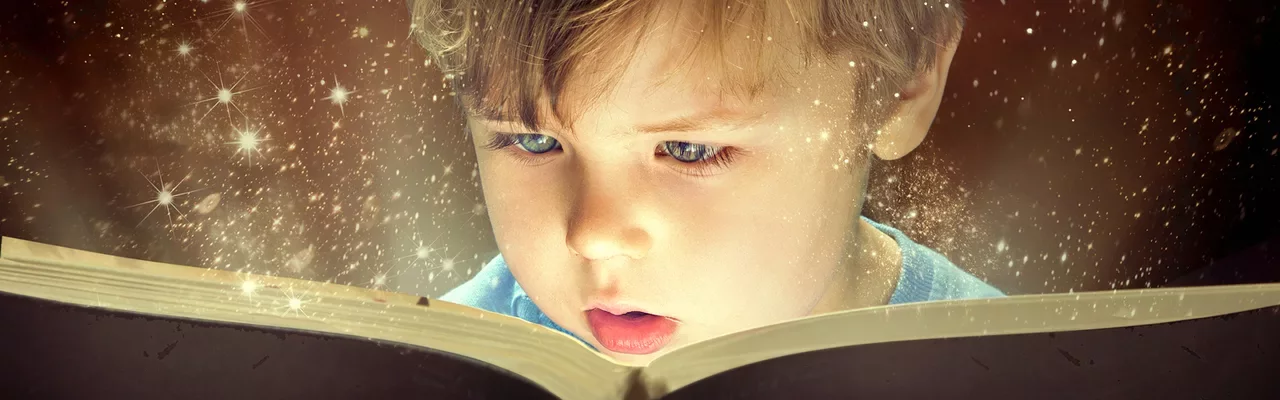